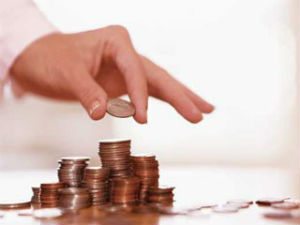 Информация по решению Собрания депутатов Песчанокопского сельского поселения 
«О бюджете Песчанокопского сельского поселения Песчанокопского района
на 2019  год и плановый период 2020 и 2021 годов»
2
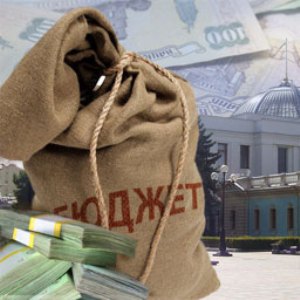 Основные параметры  бюджета Песчанокопскогосельского поселения на 2019 год и плановый период 2020 и 2021 годы
(тыс.. рублей)
3
Основные принципы формирования бюджета на 2019 год и плановый период 2020-2021 годы
4
Структура собственных доходов бюджета Песчанокопского сельского поселения в 2019 году
24 808,4 тыс.руб.
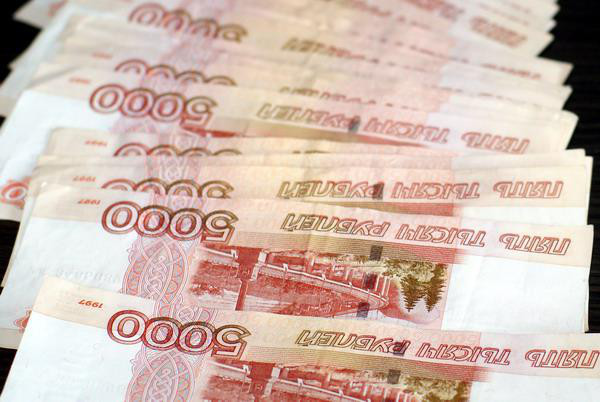 5
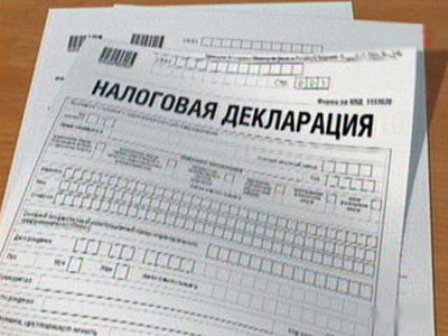 Динамика поступлений
                  налога на доходы физических лиц
                   в части бюджета 
                 Песчанокопского сельского поселения
6
БЕЗВОЗМЕЗДНЫЕ ПОСТУПЛЕНИЯ В БЮДЖЕТ ПЕСЧАНОКОПСКОГО СЕЛЬСКОГО ПОСЕЛЕНИЯ
7
Динамика расходов бюджета Песчанокопского сельского поселения в 2018-2021 годах
8
Расходы бюджета Песчанокопского сельского поселения на реализацию муниципальных программ
тыс. рублей